Staphylococcus


Prof.Dr.Devran Gerçeker
Takım: Bacillales
Aile :Staphylococcaceae
Cins :Staphylococcaceae

   60’ın üzerinde tür içerir. Önemlileri
S. aureus
S. epidermidis
S. saprophyticus
S. pseudointermedius
S.lugdunensis
Stafilokok cinsi;
Gram pozitif
  Fakültatif anaerop, Hareketsiz, Sporsuz
  Katalaz pozitif , Oksidaz negatif
 Tuza dayanıklı,
 Tek, tek, ikili genellikle küme halinde -üzüm salkımı
 bulunan bakterilerdir.

Koagulaz- pozitif :    Staphylococcus aureus
Koagulaz - negatif : Staphylococcus epidermidis, 
                                   S. saprophyticus
Staphylococcus  aureus

Deri ve Mukozada bulunur
insana direk veya kullanım eşyaları ile geçer.
Katater, protez, spekülüm, dikişler yoluyla bulaşabilir 
Tüm dünyada yaygındır.
Hastalıkları

Deri hastalıkları ;  impetigo, follikülit, fronkül, karbonkül, yara enfeksiyonları , haşlanmış deri sendromu
Besin zehirlenmesi ; Enterotoksin aracılı hastalık  
Toksik şok sendromu-TSS, 
Üriner sistem enfeksiyonu, 
Bakteriyemi, 
Endokardit, 
Pnömoni,
Ampiyem, Osteomiyelit,  Septik artrit
S.aureus
Gram  pozitif,küme halinde bulunan
Fakültatif anaerobe 
Koagülaz  enzimi pozitif
Kapsülü bulunabilen 
Protein A ‘ya (tanıda kullanılan) sahip bakteri
Virulans Faktörleri
Peptidoglikan yapı  (PG)
Kapsül veya slime tabakası  (glikokaliks)
Protein A
Koagülaz   
Hiyaluronidaz    
Nükleaz
Proteaz
Lipaz – Esteraz
Penisilinaz
Fibrinolizin
Virulans Faktörleri: Ekzotoksin
Sitolitik toksinler;   Alfa, Beta,Gamma, Delta toksin
Eritrositleri, Makrofajlar, Lenfositler Nötrofiller, Trombositlere Sitopatik etki gösterir 
Panton-Valentine (PV) lökosidin
Eritrosit,lökosit,makrofaj,trombosit ve fibroblastlara toksik etkili
Enterotoksinler  A-E, G-I 
Süperantijen T hücre proliferasyonu ve sitokin, inflamatuar mediatör salgıları salgılatır, bulantı kusma ,sıvı kaybı
Exfoliatif toksin (epidermolytic toxin)
Epidermis hücrelerini parçalayarak, tabakalara ayrılmasına neden olur ve  sıvı toplanır, yanık benzeri klinik tablo görülür.
TSST-1
Superantijendir, klinik olarak ateş ve toksik şok görülür. Yara enfeksiyonu ve tampon
kullanan kadınlarda görülür.
Tanı Testleri
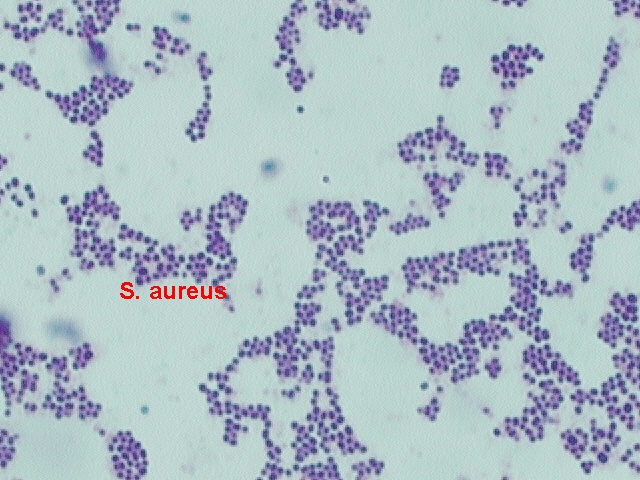 Mikroskopi
Gram boyası özelliği  ve morfoloji
Kültür (İzolatın elde edilmesi)
  (Kanlı agar,Mannitol-Tuz agar)
İdentifikasyon (tanımlama)
(Hemoliz özelliği,Katalaz testi ,Koagülaz testi)
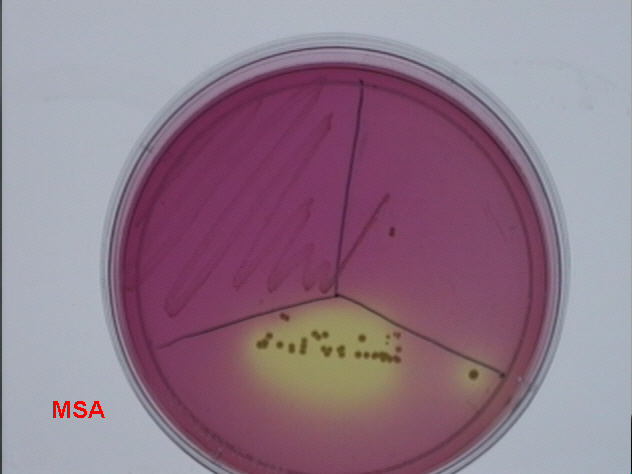 Tedavi
Deri ve  yüzeyel apseler mutlaka boşaltılmalıdır
Beta laktamaz dirençli  penisilinler
Bazı sefalosporin
Vankomisin
Mupirosin  ( lokal olarak)
Daptomisin
Trimetoprim-sulfametoksasol  (Üriner enfeksiyon)
Siprofloksasin (Üriner enfeksiyon)
Korunma
Taşıyıcıların saptanması ve tedavisi
Düzgün hijyen ve hassas hastaların taşıyıcılardan uzaklaştırılması
Hastanede kullanılan araç ve cihazların iyi dezenfeksiyonu ve sterilizasyonu
Hastane  enfeksiyonunun kontrolu
Hastane enfeksiyonları bakımından önemli;
Metisilin Dirençli S.aureus (MRSA)
Vankomisin Dirençli S.aureus (VRSA)

MRSA : Beta laktamazdan bağımsız bir gen grubu Stafilokokal
kaset kromozom mec (SCCmec) – neden olur. SSCmecA ‘nın 12 tipi vardır. Tip I,II,III  hastane enfeksiyonlarından sorumlu tutulmaktadır.
(VRSA) : Enterokoklardan  geçiş olur vanA aracılık etmektedir.
Ayrıca plazmid aracılı Tetrasiklin, Eritromisin,  Aminoglukozid dirençleri olabilir